Инструктор по 
физической культуре
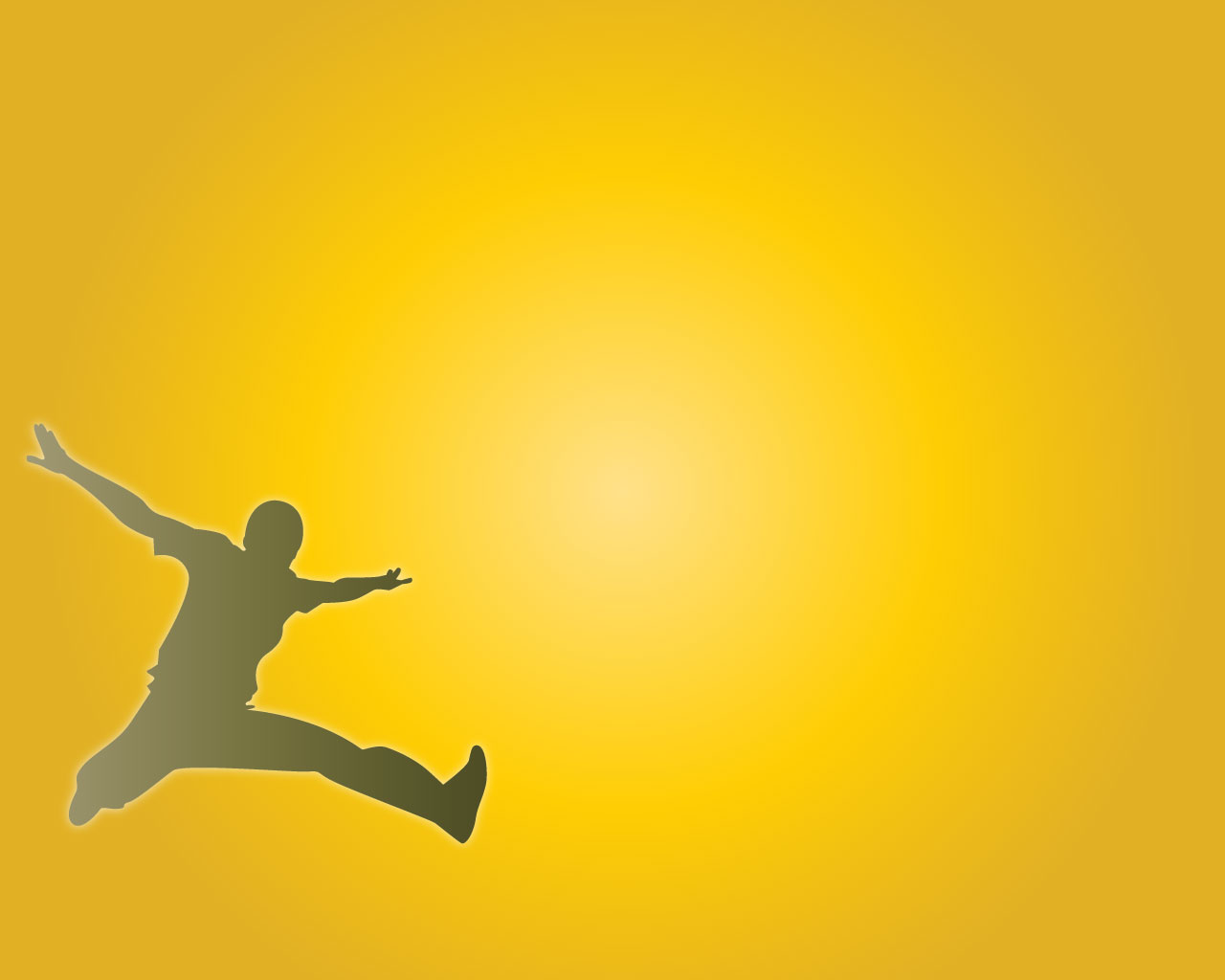 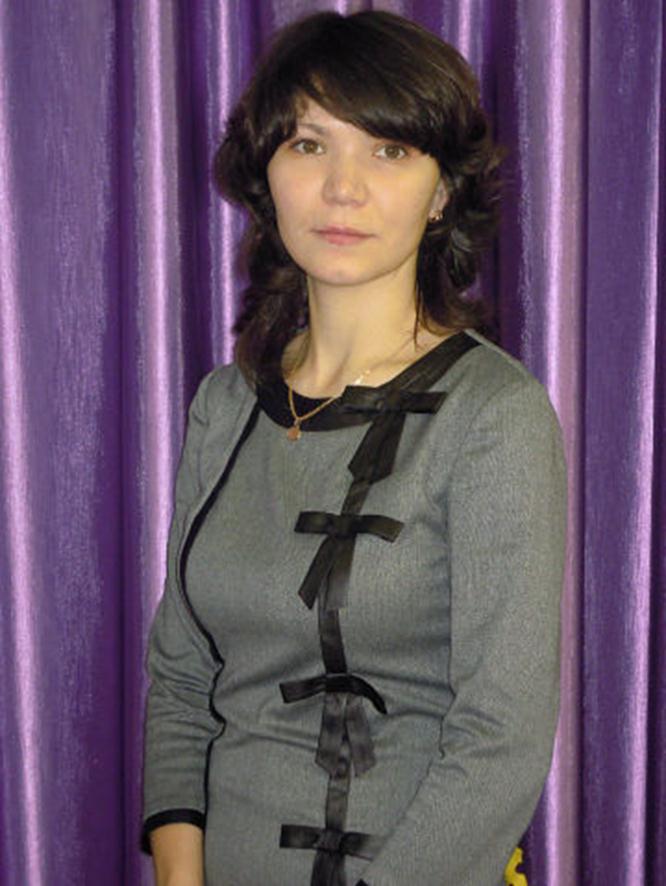 Мои увлечения
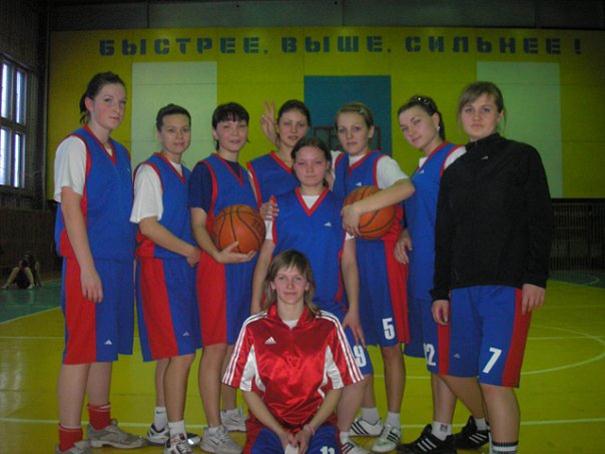 Б
А
С
К
Е
Т
Б
О
л
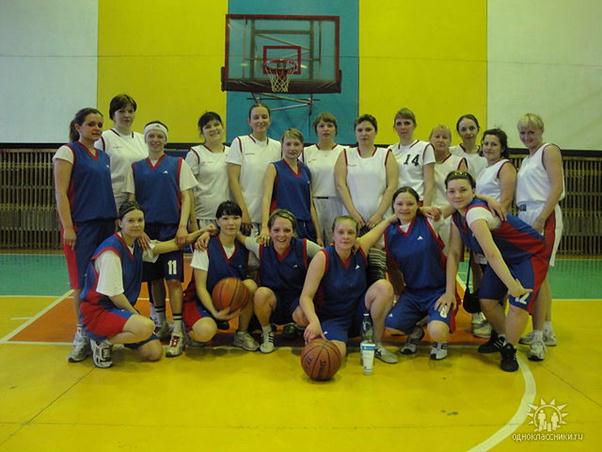 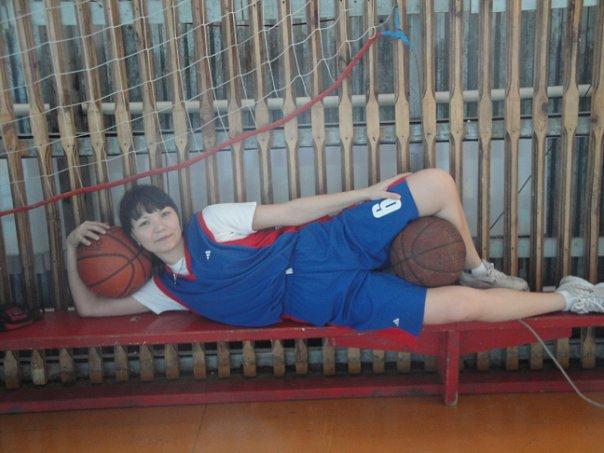 Ходить в 
походы
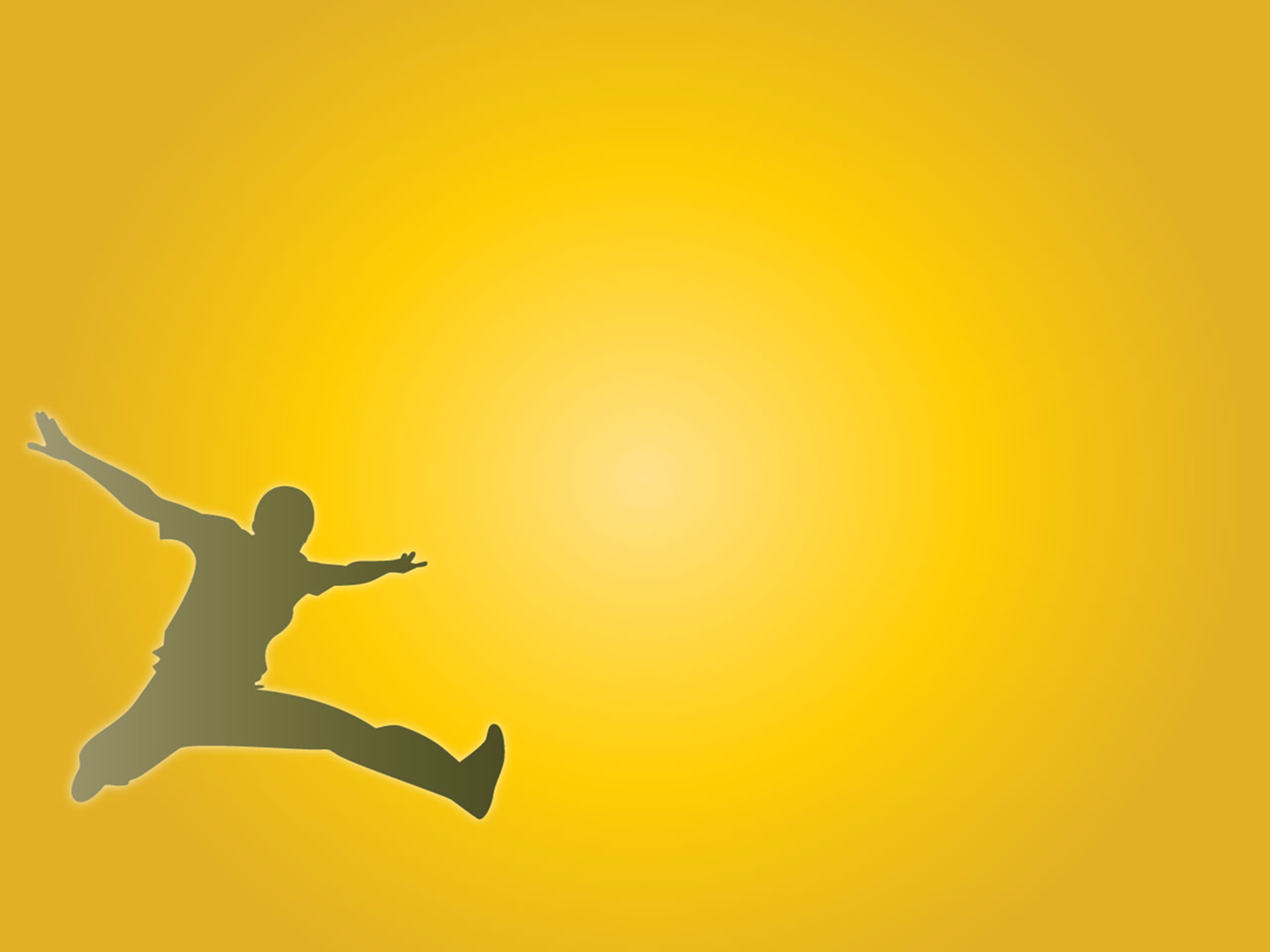 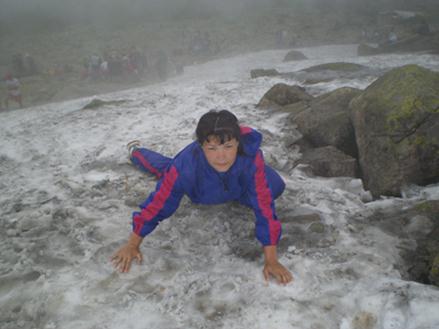 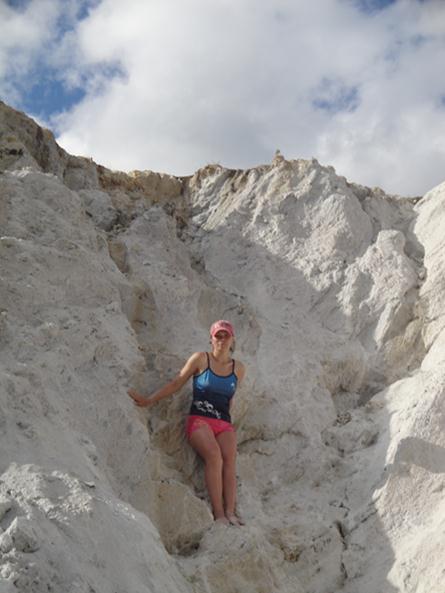 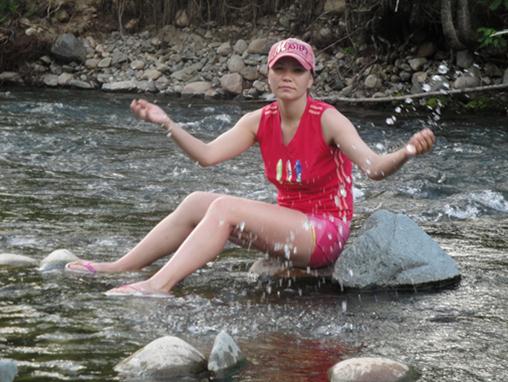 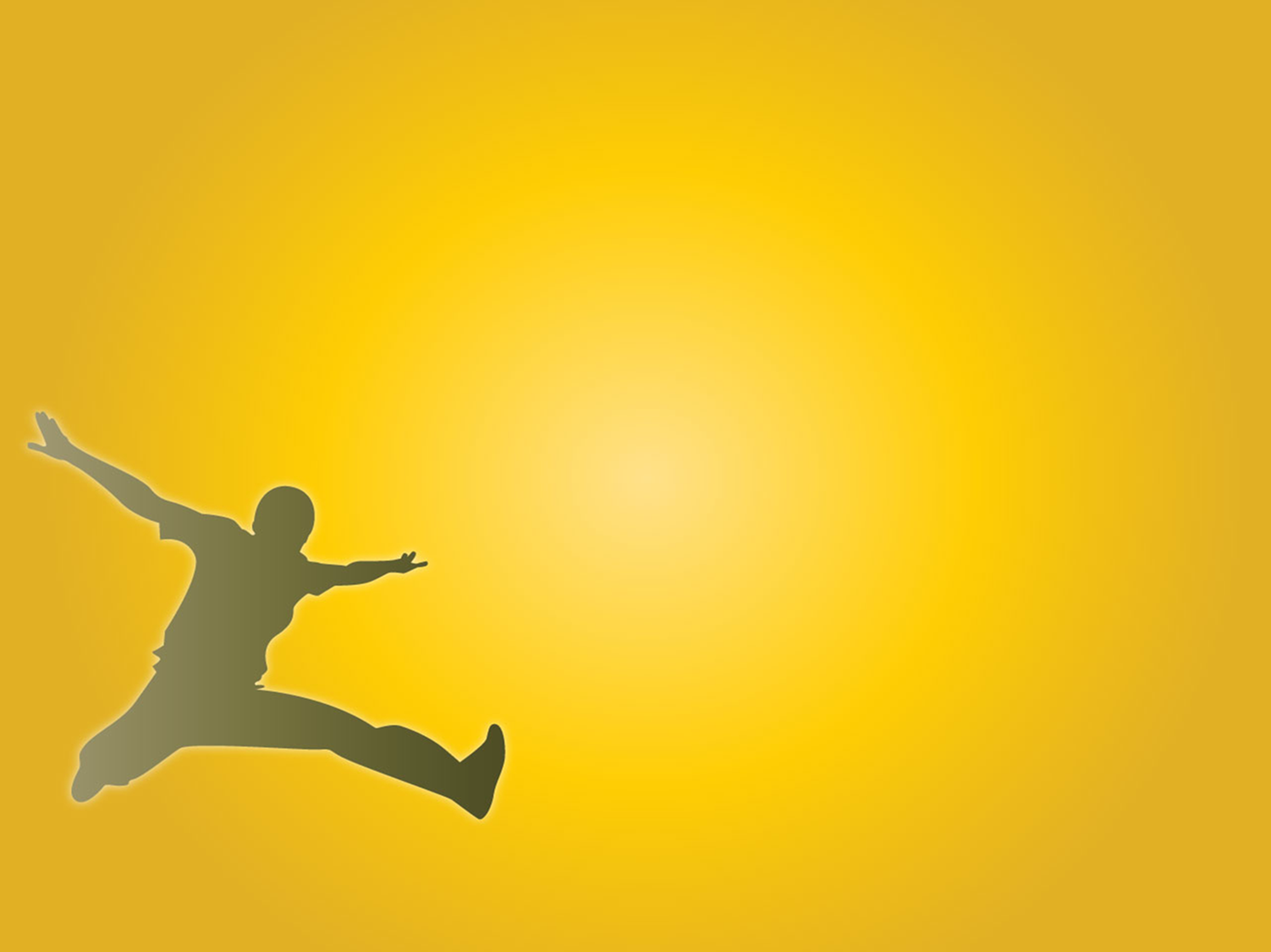 Мой самый 
безумный поступок
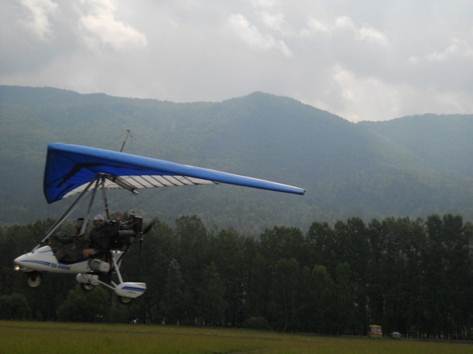 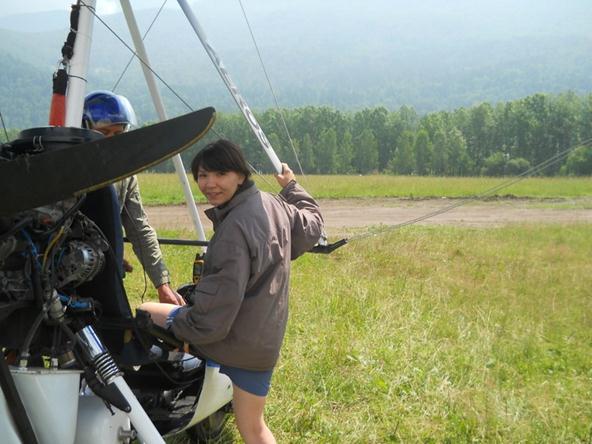 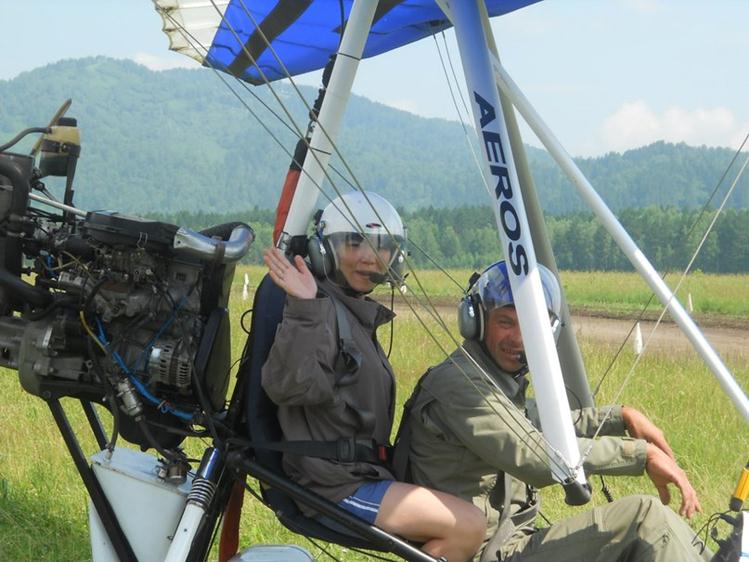 Полет на
 дельтаплане
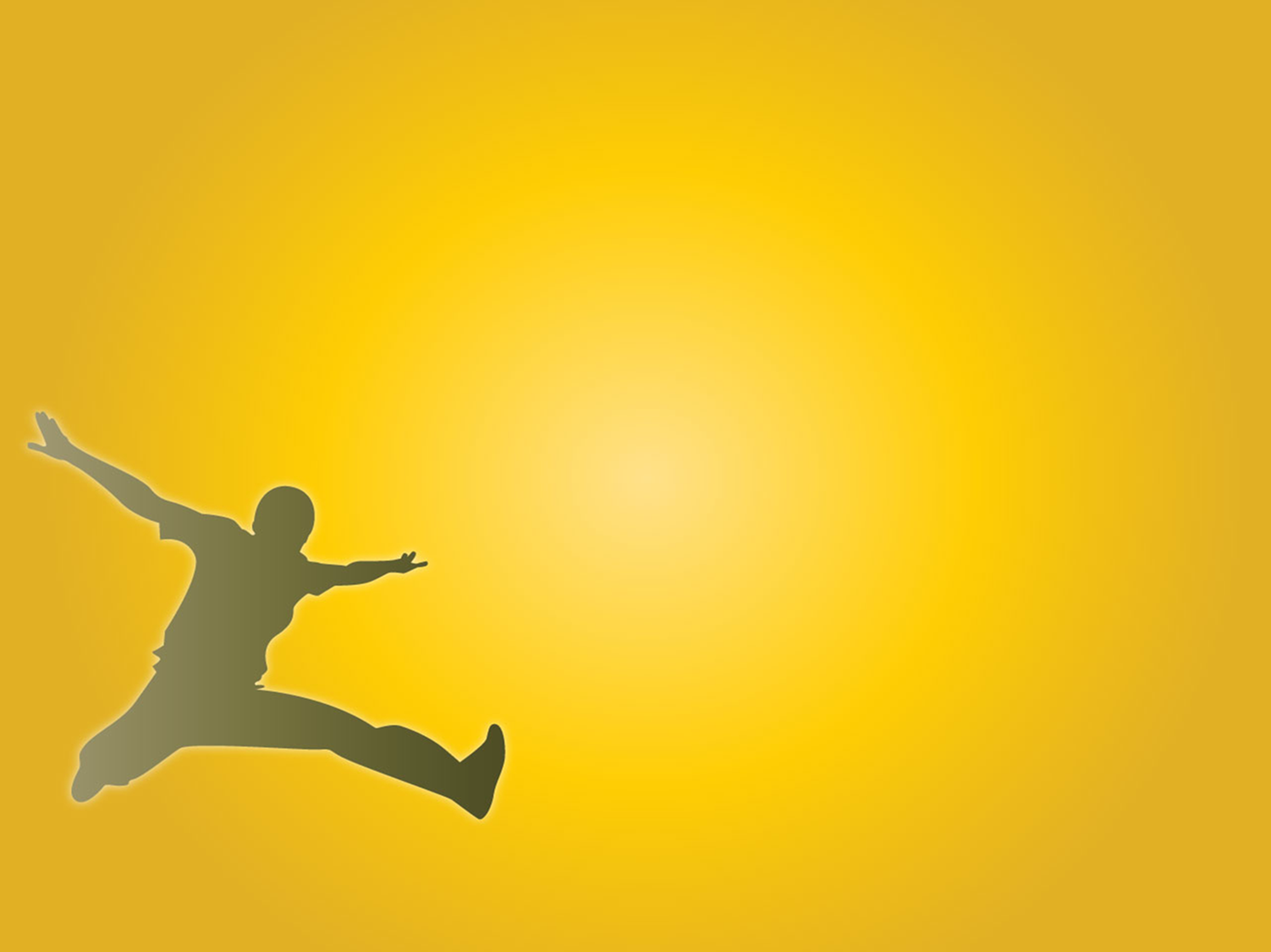 Профессиональные 
достижения
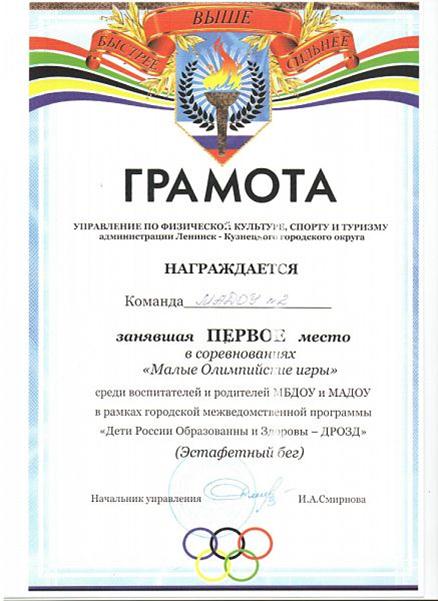 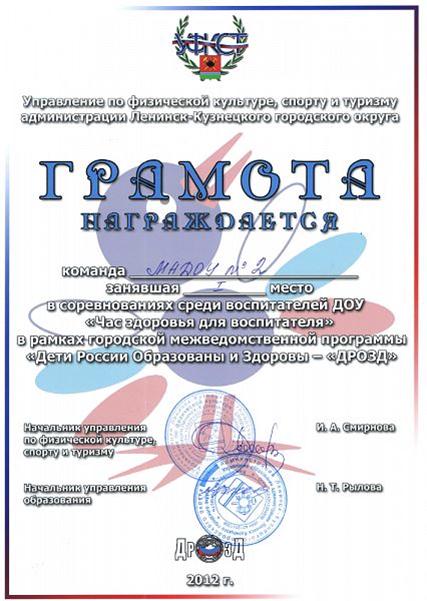 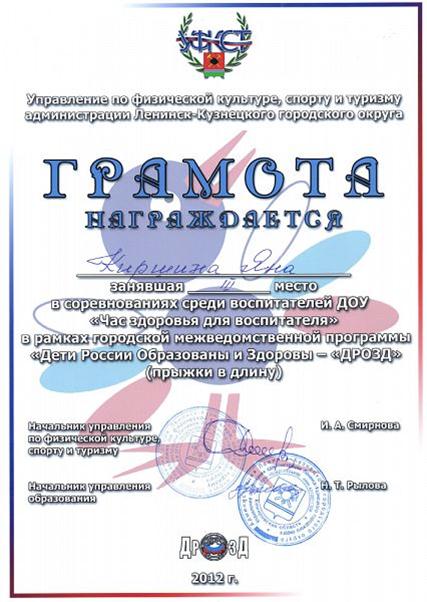 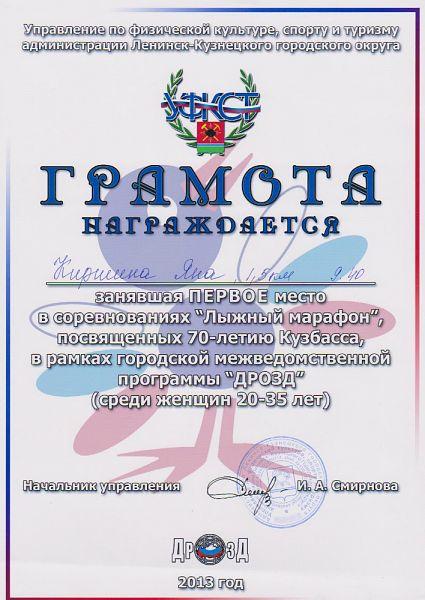 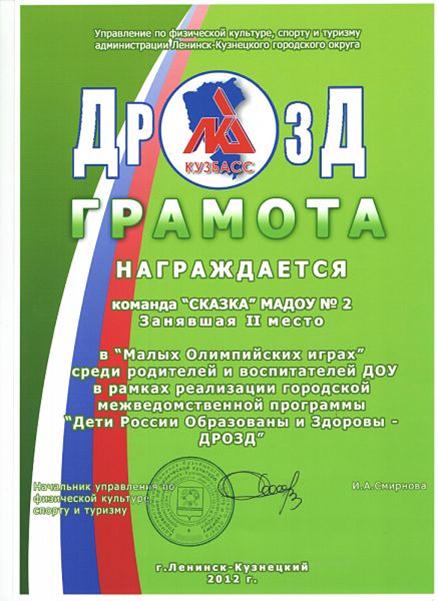 Я такая  разная
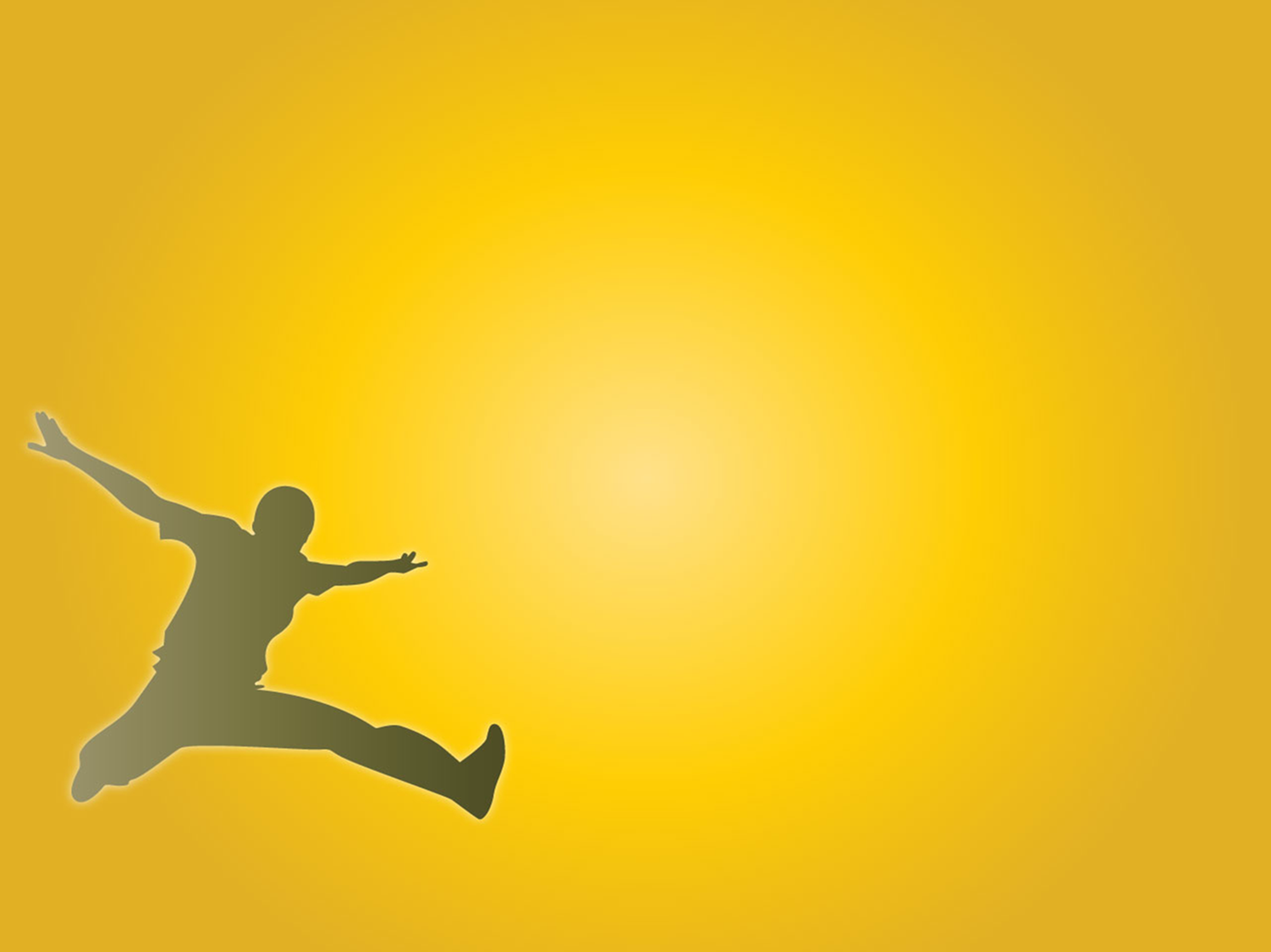 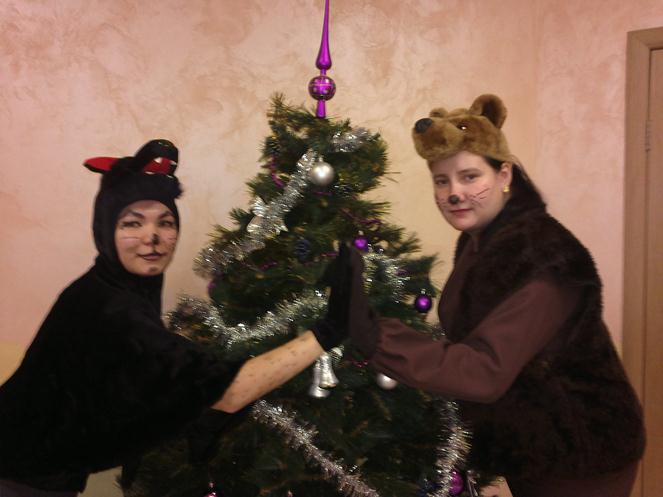 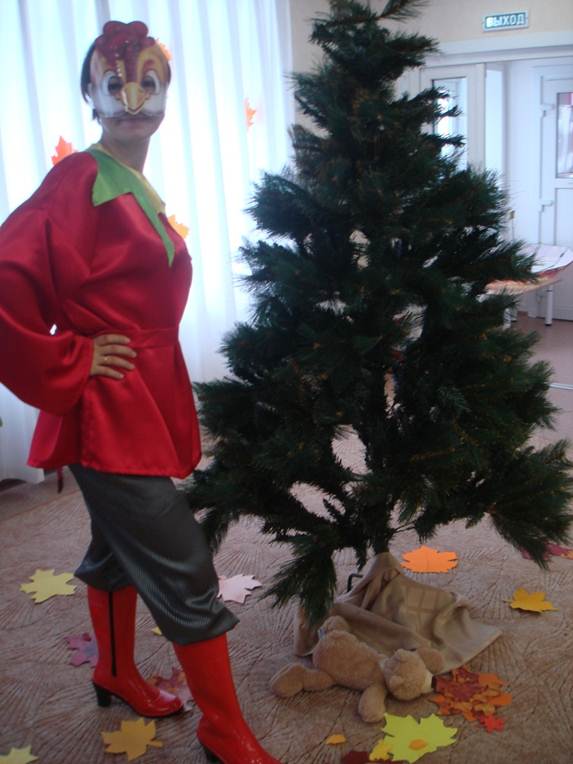 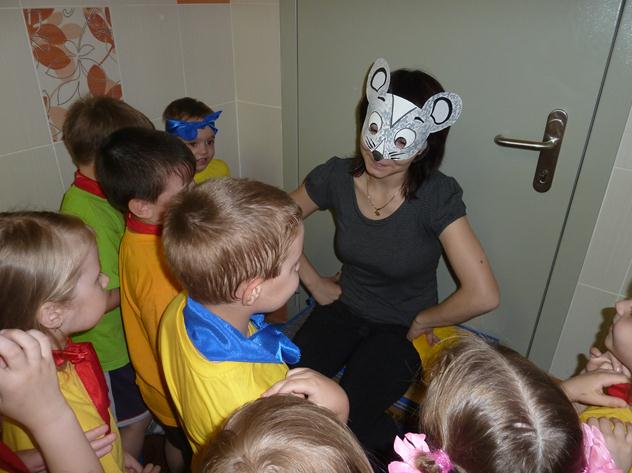 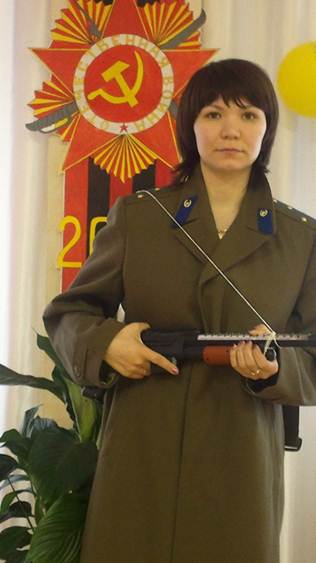 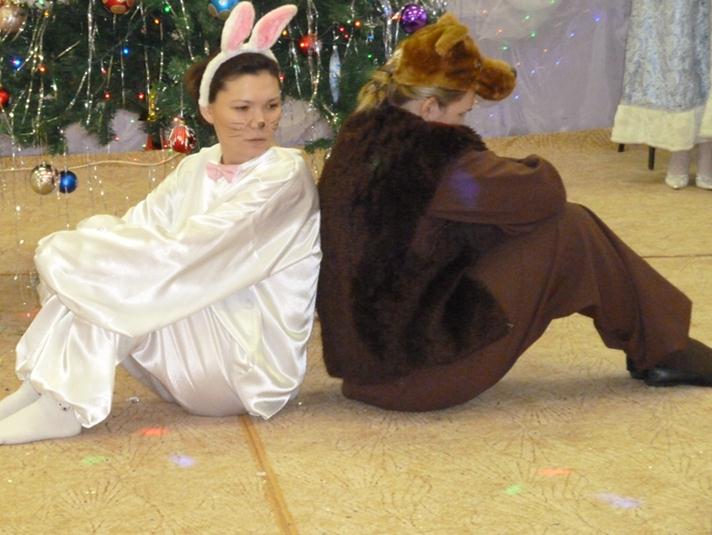 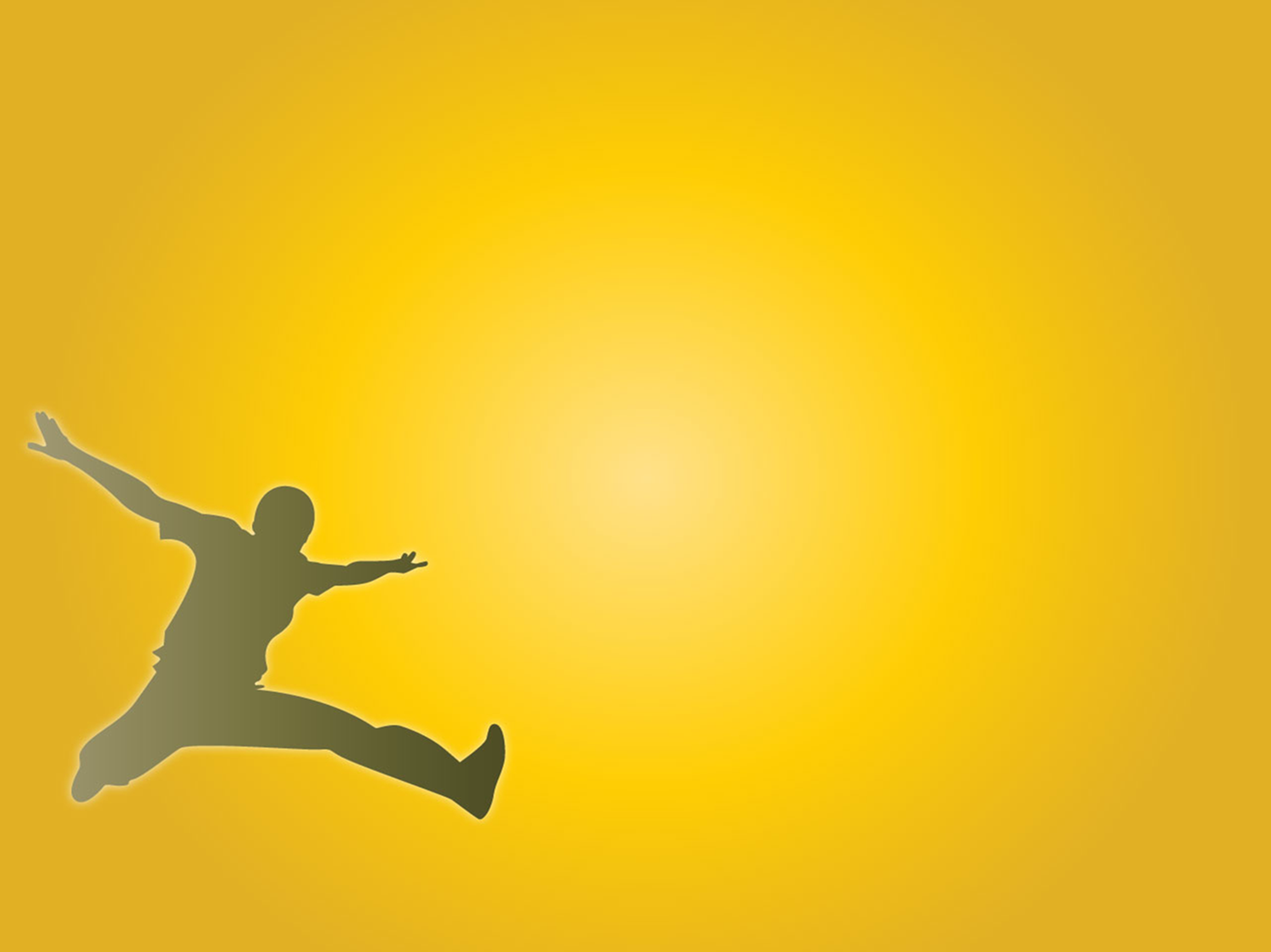 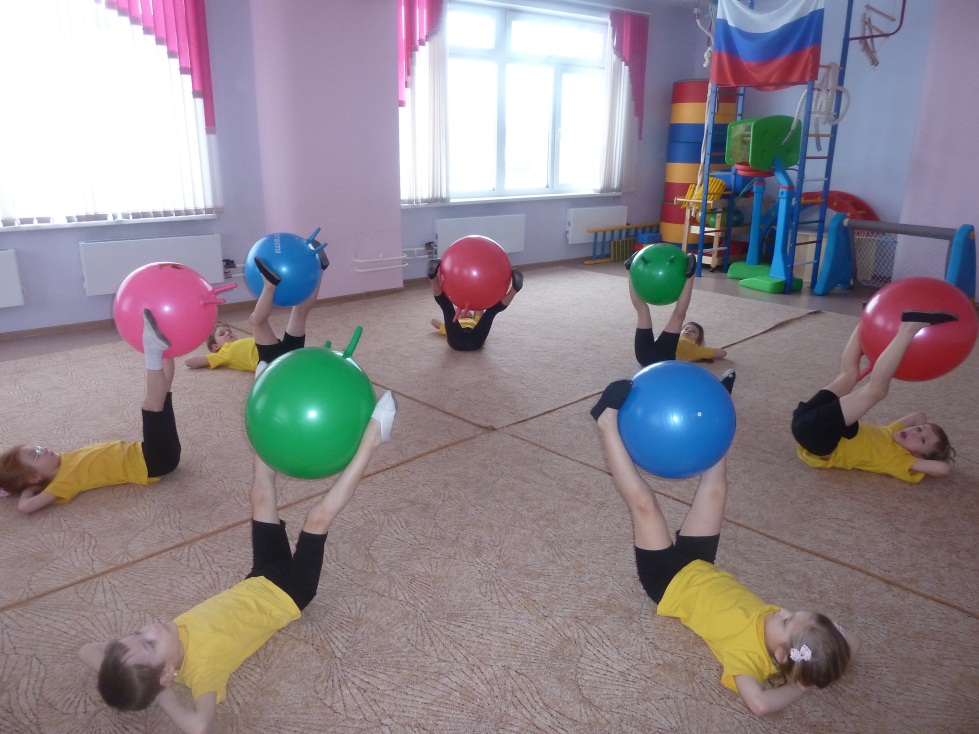 А детям нравится!
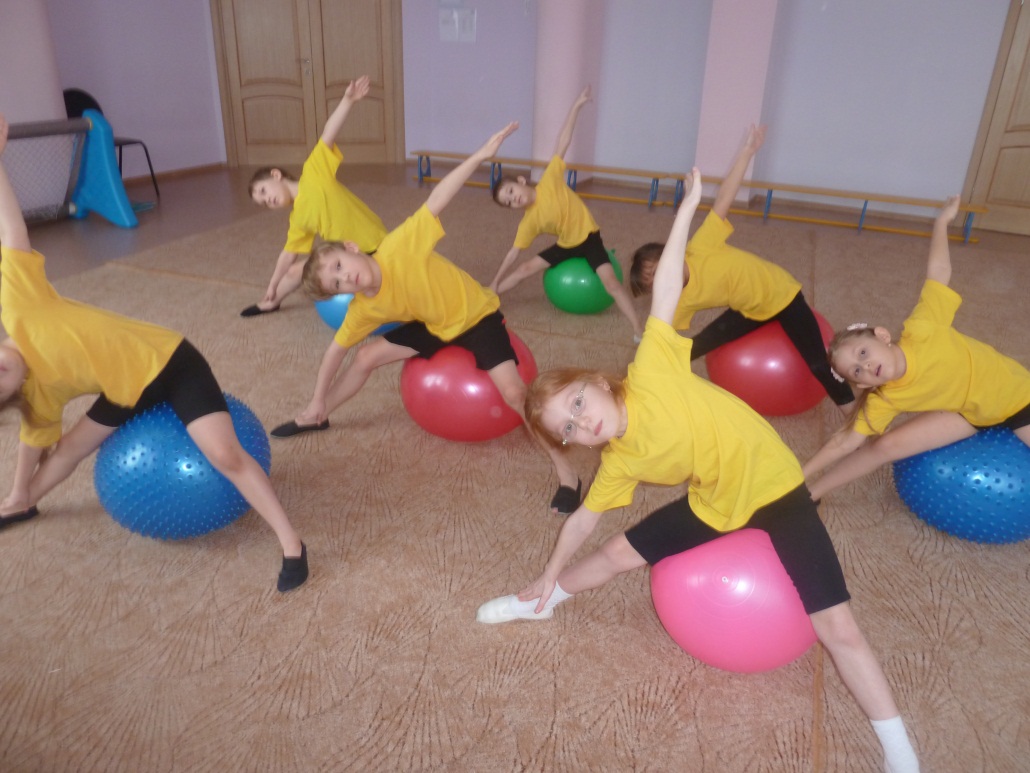 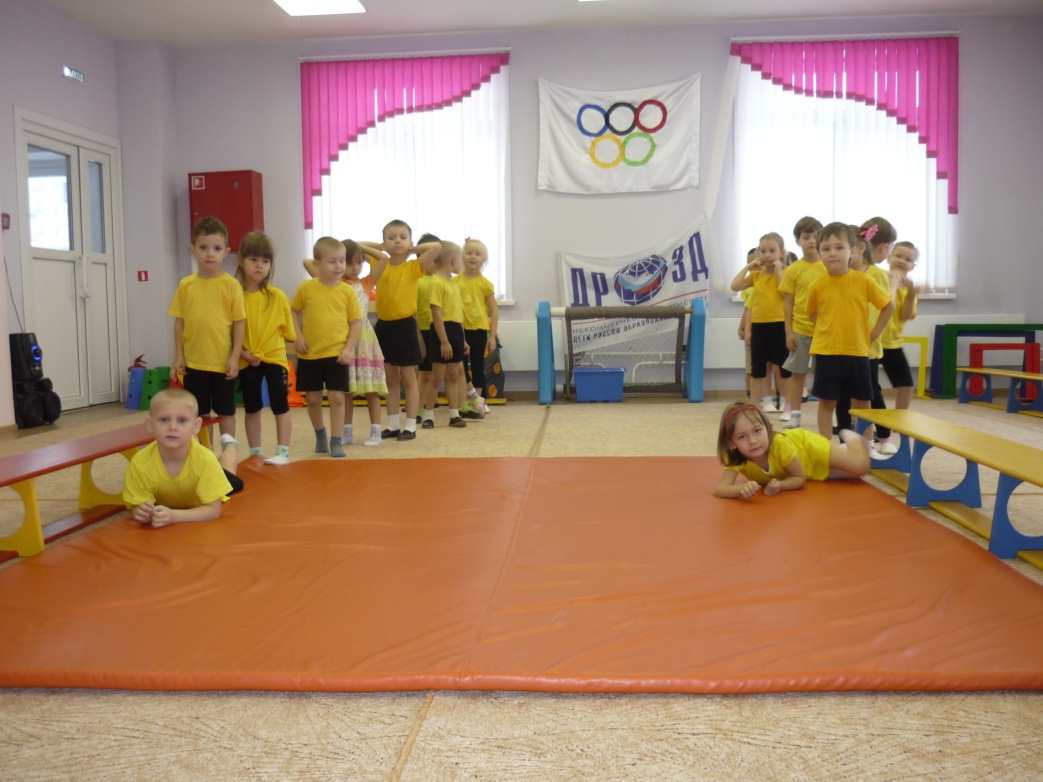